Separate Area has been made to  store different types of hazardous wastes. Work has completed, refer attached photos of Hazardous area
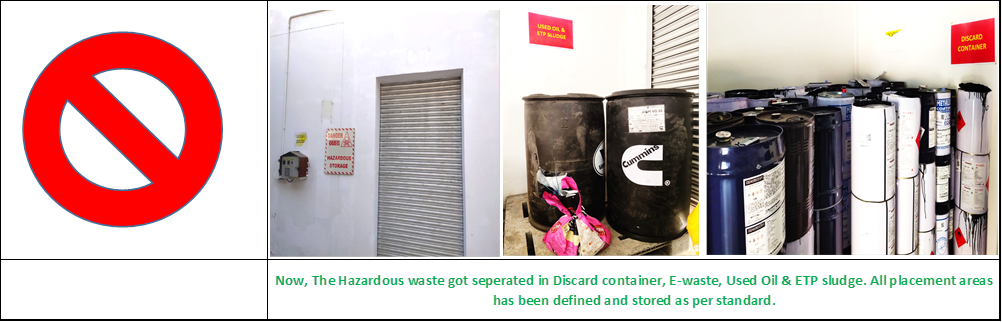